Games with a Purpose
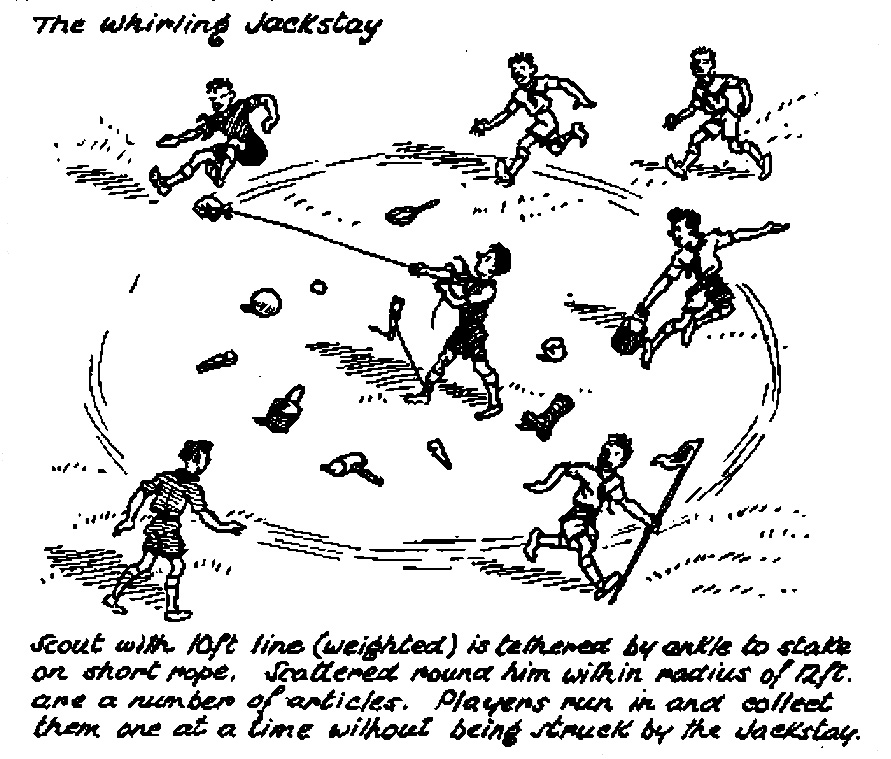 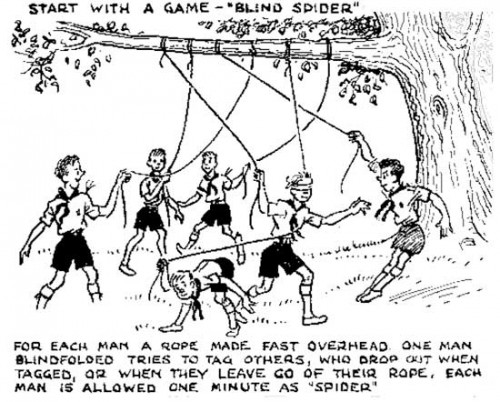 Lord Robert Baden-Powell said,
 “Scouting is a game with a purpose.”
Agenda
Why Games?
What is Learned?
Value of New Games
Preparation
Conducting the Game
Reflection
Examples
Resources
Why Games?
Lessons without teachers
Body builders
Mind stretchers
Friend makers
Building blocks
Plain old fun
What is Learned?
New scout skills
Dependence and independence
Self-confidence
Leadership & followership
Social skills
Follow the rules
Waiting turns
Getting along with others 
Fair play
Respect for the rights of others
What is Learned?
put skills into action 
sense of belonging 
self-esteem
exercise their resourcefulness 
exemplify teamwork 
share responsibility
feel successful 
learn a life lesson
Value of New Games
Another planning, leading, and communicating opportunity for the scouts

Requires a scout to research, pre-plan, organize, and eventually explain/communicate the rules

After playing, opportunity to reflect and discuss the purpose, involvement, interactions, communications, lessons, values, benefits, etc.

Integral to ILST
Preparation
Know and understand the game

Prepare to teach the game

Evaluate conditions
Physical arrangement (hazards?)
Equipment needs
Number of participants
Ability of participants

Gather required resources
Conducting the Game
Remove hazards

Full attention before trying to explain the rules

EDGE
Explain, demonstrate, ask for questions
Start the game 
Stop if going badly—explain again/guide/modify as required

Insist on fair play

Don’t overplay—more in demand if you stop while still having fun
Reflection
Discuss the results and what can be learned
Did you do your best?
Was anyone left out of the game?
Was anyone physically hurt?
Was anyone picked on?
How would you make the game different next time?

ILST has a great series of thought provoking questions that correspond to the lessons at hand
Examples
Scout Skill Development
Knot Tying Relay 
Land Lifesaving Relay
Team Building
Paper Fold
Blanket Volleyball
Communications
Blindfold Compass Walk
Silver Tongue Orator
Physical and Mental Fitness
Relay Tic-Tac-Toe
Scout Skill Challenges
Patrol and Troop activities that rely on the performance of acquired Scoutcraft, Woodcraft, or Campcraft skills can be referred to as Scout Skill Challenges. 

They can very easily stand by themselves, because inherent in meeting an appropriate challenge is a sense of pride and a feeling of accomplishment.
Team Building Opportunities
When Scouts engage in an activity that requires them to work together in order to satisfy an objective, team building comes into play. 

In order to complete any of these activities, Scouts will need to use: 
teamwork
pool their resources 
share leadership
all qualities of a well-working patrol and troop. 

When accepting any of these team building challenges, a patrol that cooperatively works together can be considered a winner.
Patrol Games
Patrol games are fun to play when pitting patrol against patrol; but, can also be enjoyed when played by a single patrol-sized group. 
Healthy competition between patrols can have a positive outcome when presented in the right spirit. 
When patrol makeup is homogenous, there’s more of a level playing field. 
But, when patrols are organized by age, to compensate for the difference in skill levels, certain handicaps might be introduced. In this instance or when individual patrol attendance is disproportionate, dividing the troop into equal crews can be a practical alternative. 
A system of recording patrol points for these activities can be adopted and contribute towards patrol spirit. 
But, the presentation of the activities is in itself beneficial, and carries with it its own rewards. Therefore, determining winners, scoring, and points are optional.
Troop Games
Troop games give Scouts an opportunity to team up with the members of other patrols for some friendly play. 

In addition to nurturing camaraderie and Scout spirit, their purpose is simply to have fun. 

One of the outstanding characteristics of most Scout games is their uniqueness. 

Scouts don’t ordinarily get to play them except during Scout gatherings.
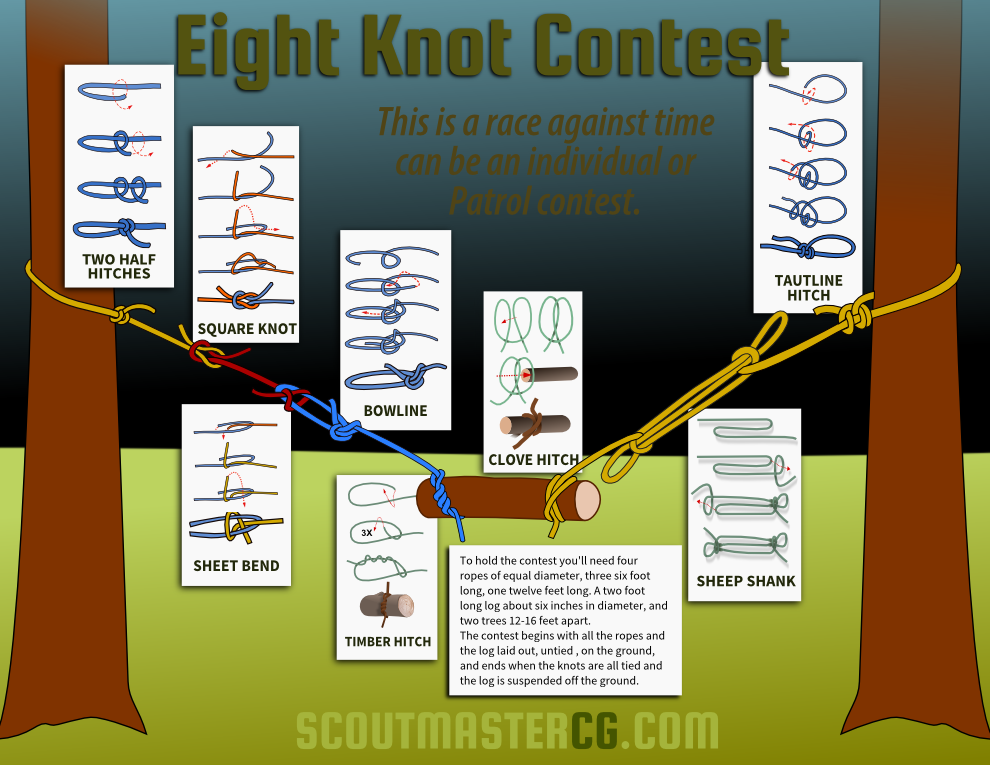 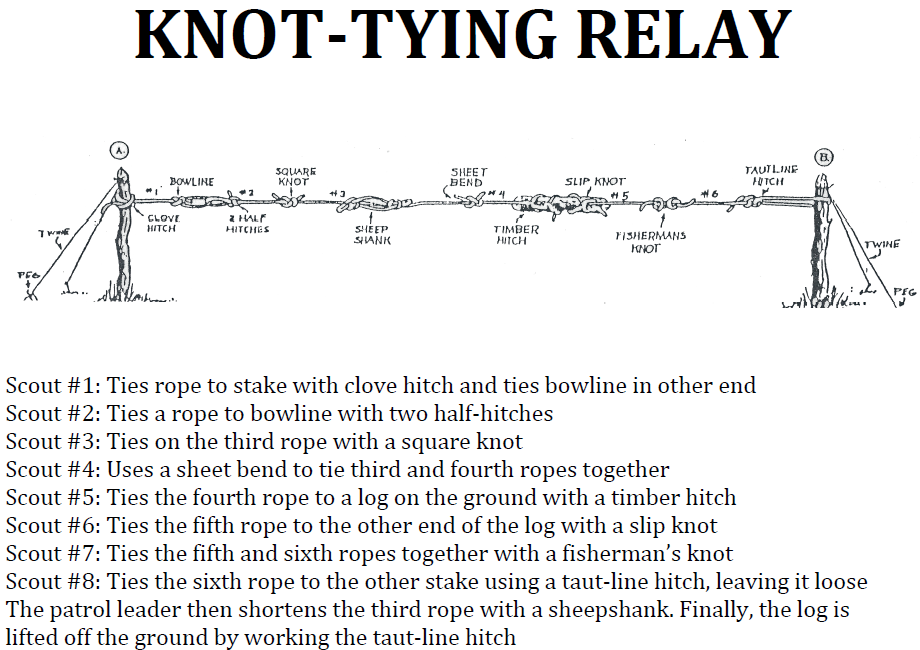 Silver Tongue Orator
Let scouts see how long each of them can talk intelligently on a subject
Pick a judge and timekeeper
Box or stump for speaker to stand on
Questions on flash card.  Examples
When did you do your last Good Turn?
Define Friendly.
What was your favorite merit badge?
Who was Baden Powell?
Relay Tic Tac Toe
On go, the first person from each team will run down to the tic tac toe board and place their marker in one of the hula hoops. 
After they place the marker, they will race back to their line to high five the next student in line. 

The next student will then place their marker in an open hoop.
Resources
Troop Meeting Agenda: Games & Challenges -https://www.youtube.com/watch?v=ewHr2zavP2k&feature=youtu.be

Putting Skills into Action -
https://troopleader.org/putting-skills-into-action/

Troop Program Resources: Scout Meeting Activities - https://www.programresources.org/categorized-activities-index/

http://www.boyscouttrail.com/boy-scouts/boy-scout-games.asp

http://www.macscouter.com/games/Games4BS.asp

http://scoutmastercg.com/rediscovered-games-scouts/
Troop Program Features contain game recommendations that go in hand with the monthly themes
troopresources.scouting.org

https://troopresources.scouting.org/troop-games/
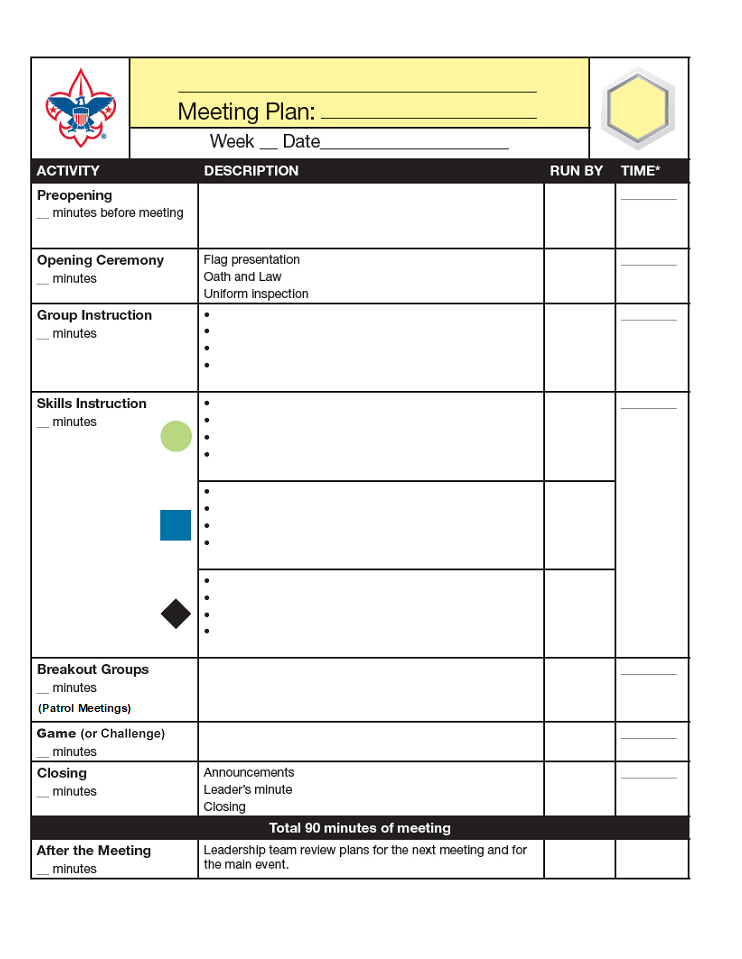 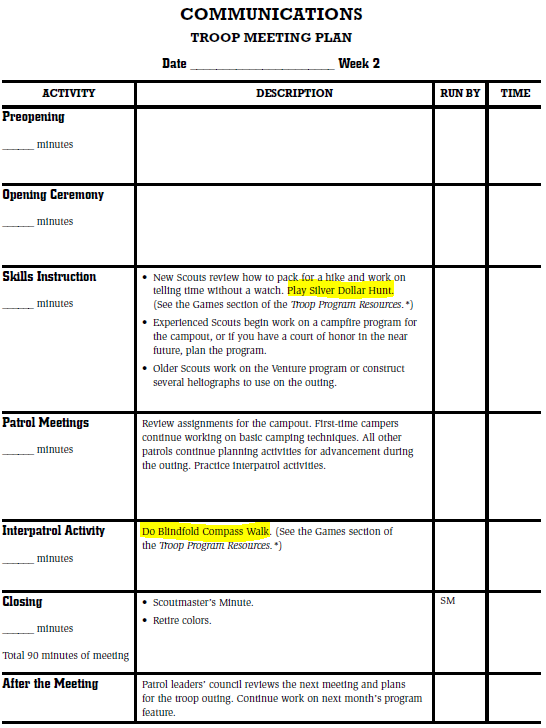 Dodgeball
Dodgeball has never been an authorized activity in Scouting. Games and sports that involve participants throwing objects at each other, including dodgeball, have caused concussions and traumatic brain injuries, broken bones, and ankle injuries. There is also an aspect of bullying in the game, which has led to its removal from other youth-serving organizations. 

We are monitoring the results of gaga ball; at this time, we consider gaga ball appropriate if the activity is set up, monitored, and supervised following manufacturers’ guidelines.
Questions?
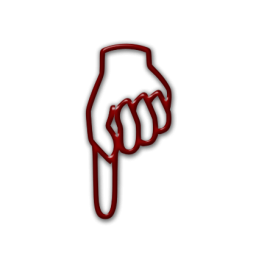 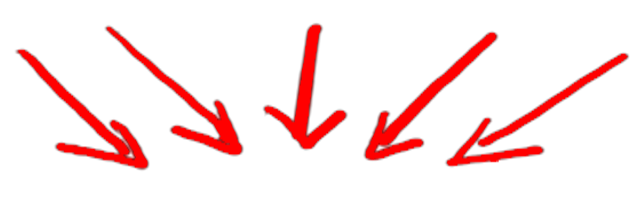